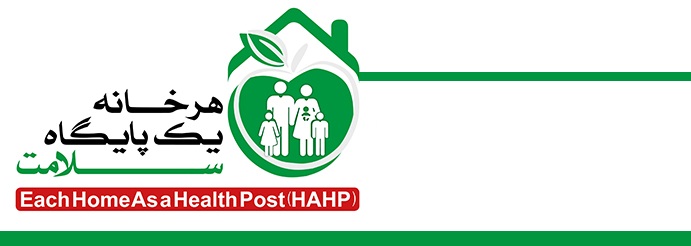 شرایط سفیر سلامت خانوار
فردی از اعضای خانواده (ترجیحا خانم) 
متاهل یا بالای 18 سال
دارای حداقل تحصیلات 8 کلاس 
شرکت در جلسات آموزشی حضوری و مجازی در سه حیطه پیشگیری و ارتقای سلامت، درمان های اولیه و توانبخشی 
پذیرش مسئولیت مشارکت در مراقبت از سلامت خود و خانواده
                                       شبکه بهداشت و درمان شهرستان قرچک
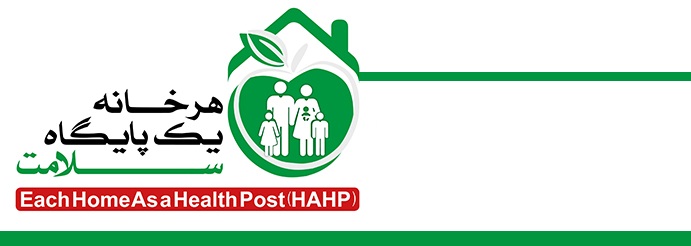 دیابت، فشار خون، چاقی، سرطان، غم  و اندوه وهیچ بیماری راهی به خانه ما ندارد.

من سفیر سلامت و خانه ام یک پایگاه سلامت است. 
                                     شبکه بهداشت و درمان شهرستان قرچک
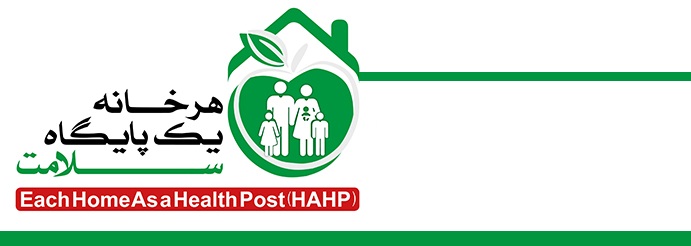 من سفیر سلامتم ،
با حضور در کلاسهای آموزشی 
سلامتی را به عزیزانم هدیه می دهم. 
       
 خانه ما یک پایگاه سلامت
                           شبکه بهداشت و درمان شهرستان قرچک
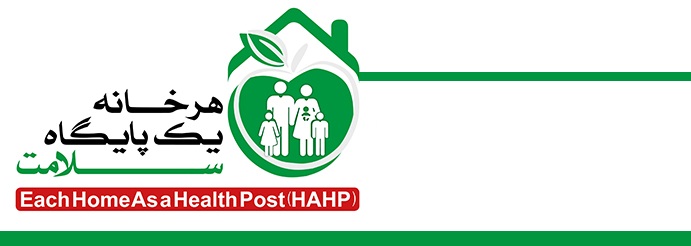 با سواد سلامت خانواده ام را از بیماری ها دور خواهم کرد،

من سفیر سلامت و خانه ام یک پایگاه سلامت است. 
                                                 
                                                 شبکه بهداشت و درمان شهرستان قرچک